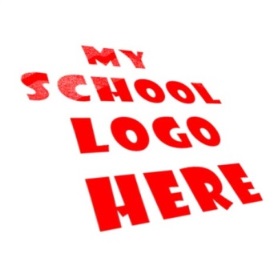 OCR Nationals – Level 02
Website Design and Creation
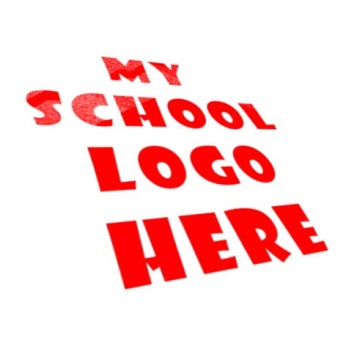 Unit 01 –Website Development
ICT Dept
Learning Outcome 7 – Assignment
LO7 – Evaluating the effectiveness of the Website
You need to complete the following tasks in order to help SWS Events create a better improved version of their website.
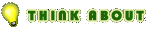 Learning Outcome 7 – Assignment
LO7 – Evaluating the effectiveness of the Website
You need to complete the following tasks in order to help SWS Events create a better improved version of their website.
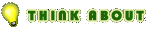 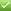 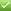 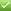 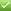 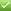 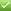 Learning Outcome 7 – Task 1
LO7 – Evaluating the effectiveness of the Website
You need to complete the following tasks in order to help SWS Events create a better improved version of their website.
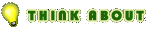 Learning Outcome 7 – Task 2
LO7 – Evaluating the effectiveness of the Website
You need to complete the following tasks in order to help SWS Events create a better improved version of their website.
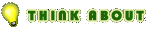 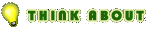 Learning Outcome 7 – Task 3
LO7 – Evaluating the effectiveness of the Website
You need to complete the following tasks in order to help SWS Events create a better improved version of their website.
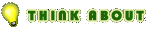 Learning Outcome 7 – Task 4
LO7 – Evaluating the effectiveness of the Website
You need to complete the following tasks in order to help SWS Events create a better improved version of their website.
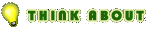 LO7 – Assessment (P, M, D)